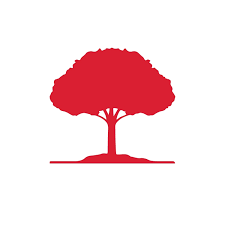 SEARCH TO RENT
SEARCH TO BUY
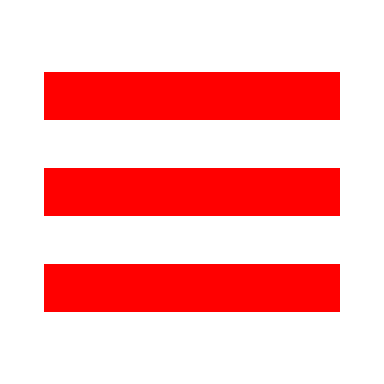 Featured Properties
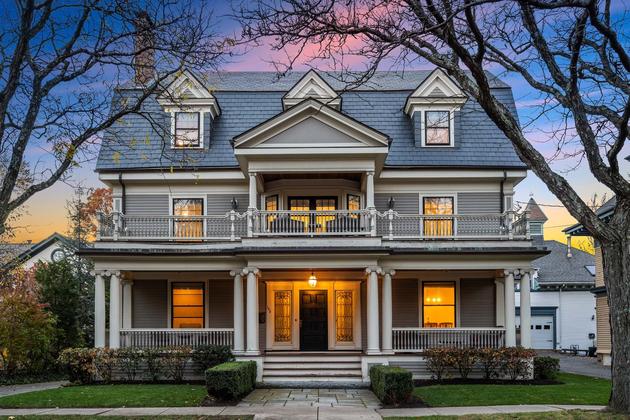 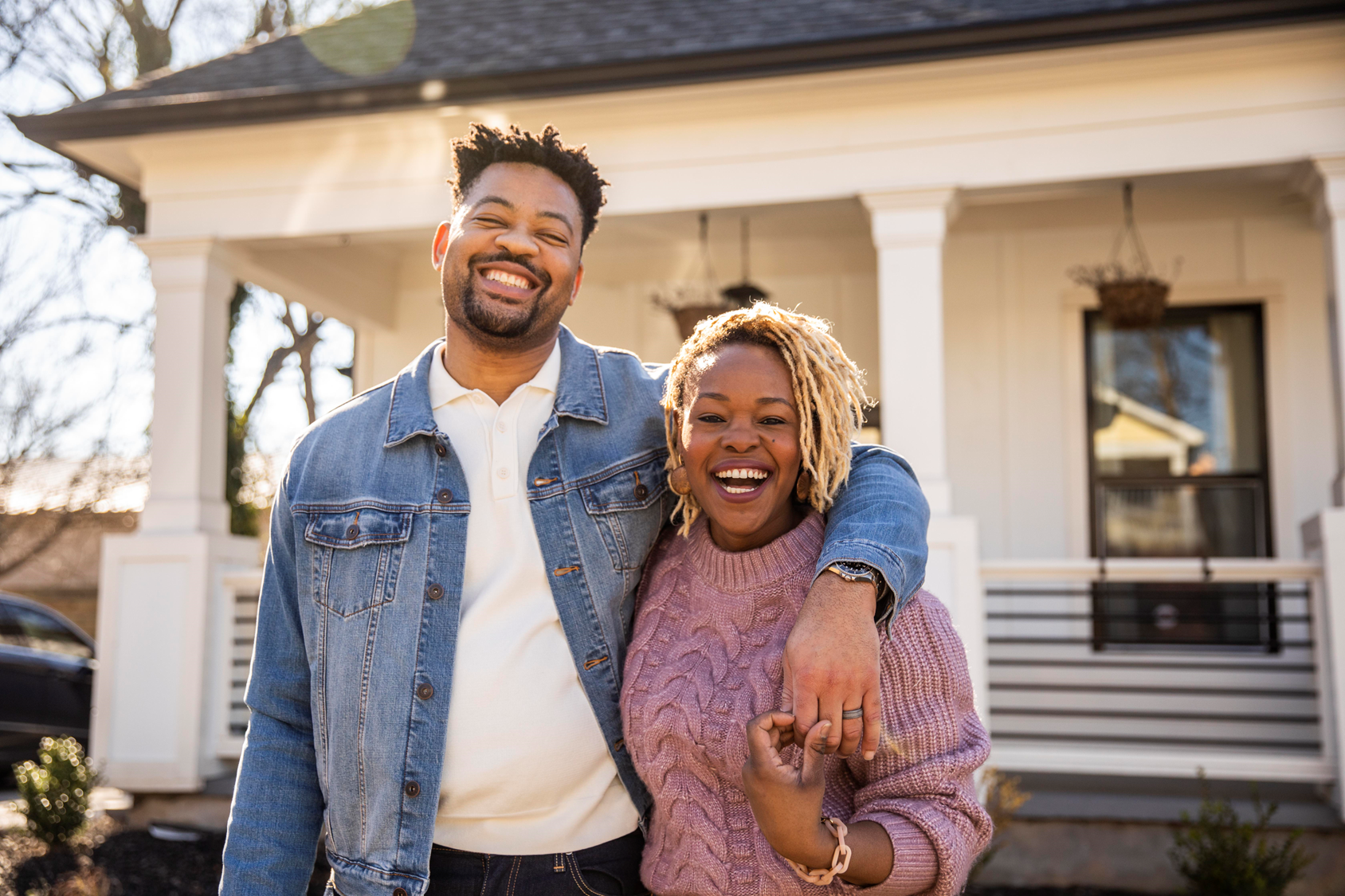 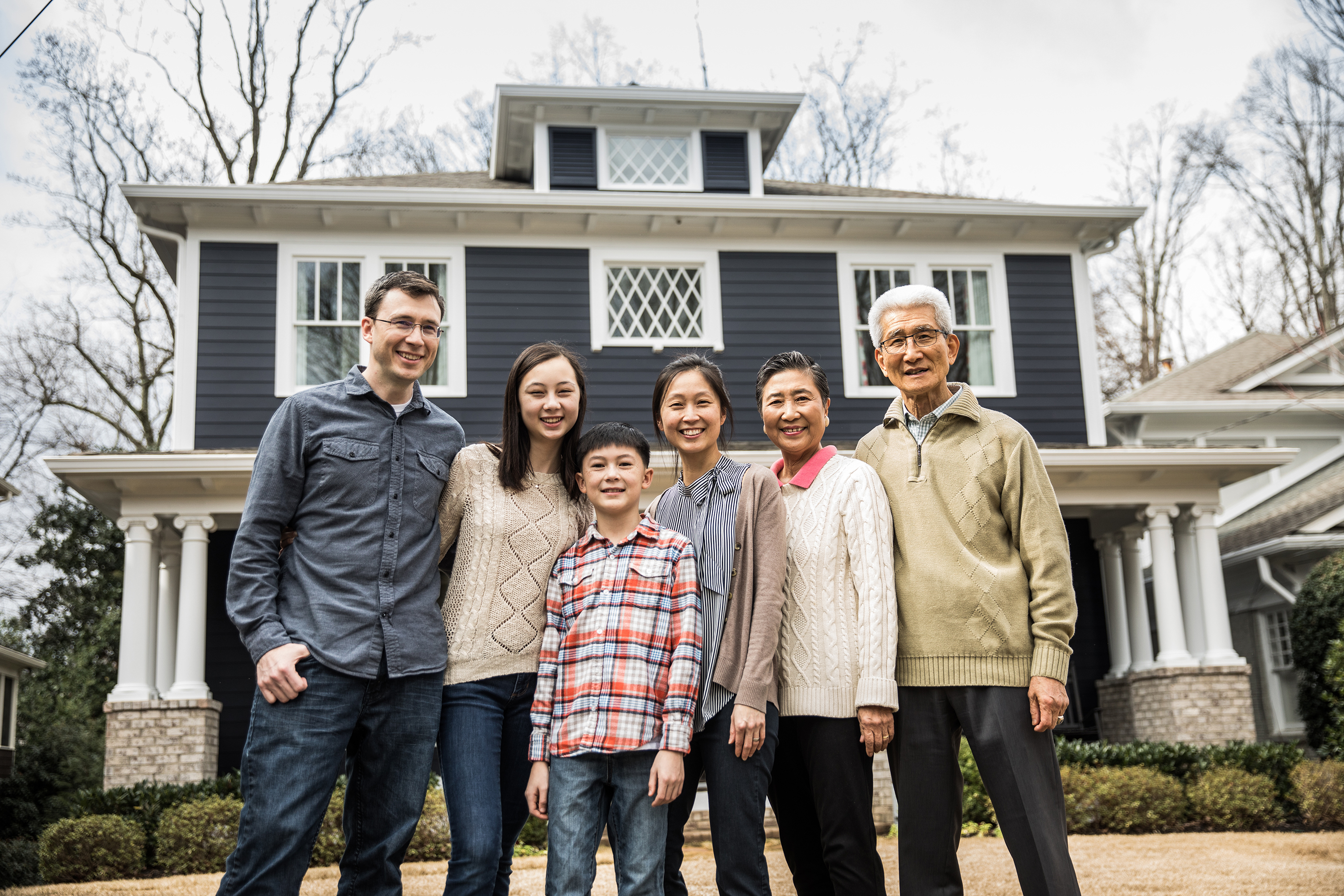 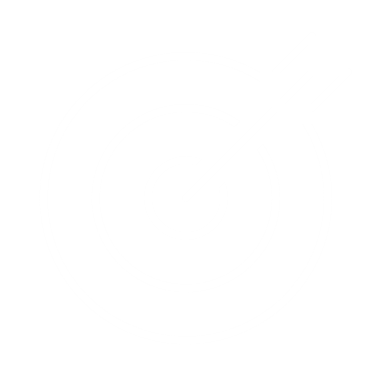 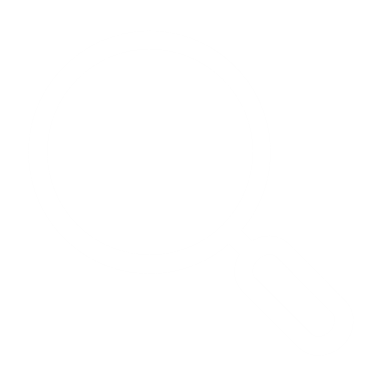 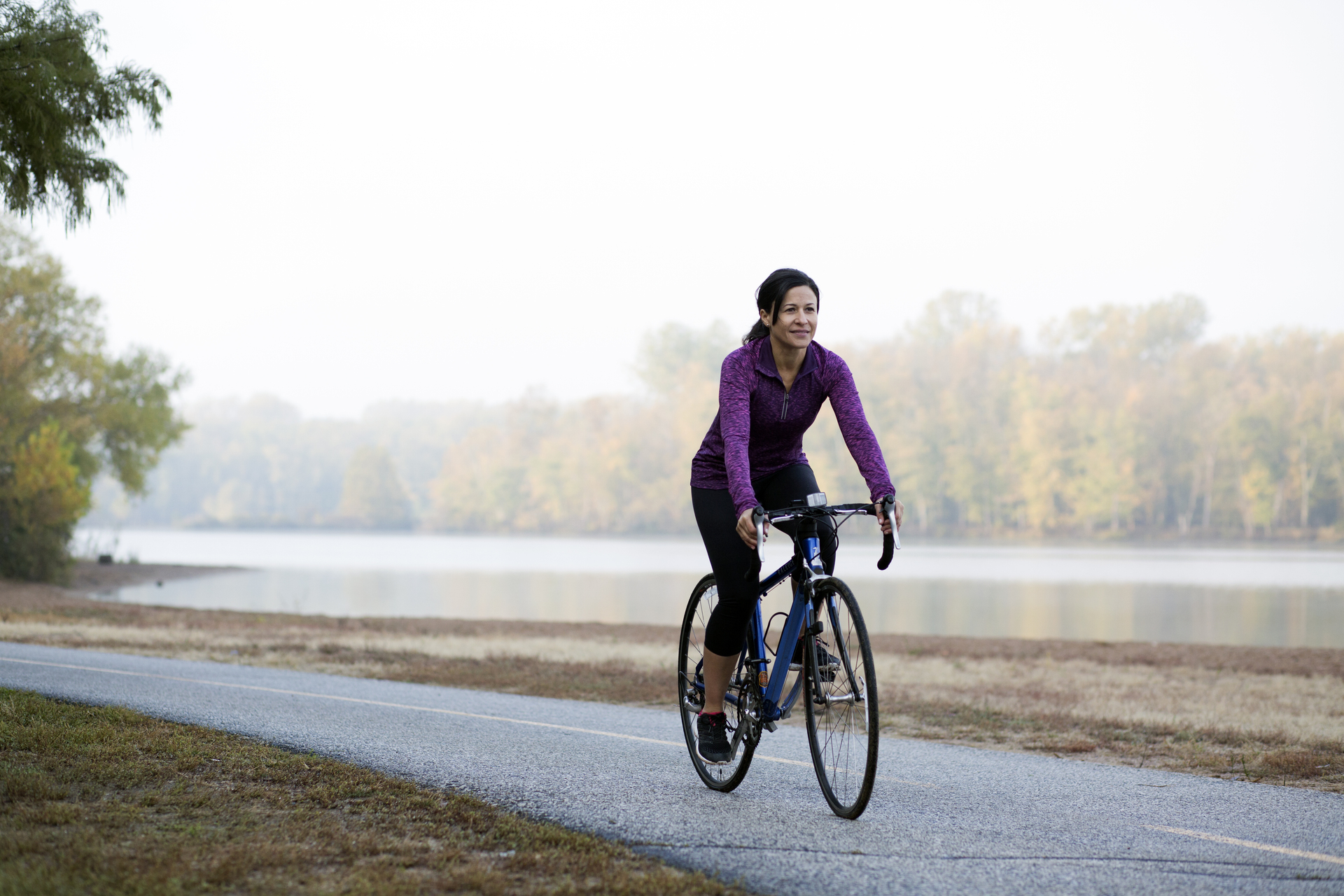 RED TREE REAL ESTATE
Serving Greater Boston Since 2013
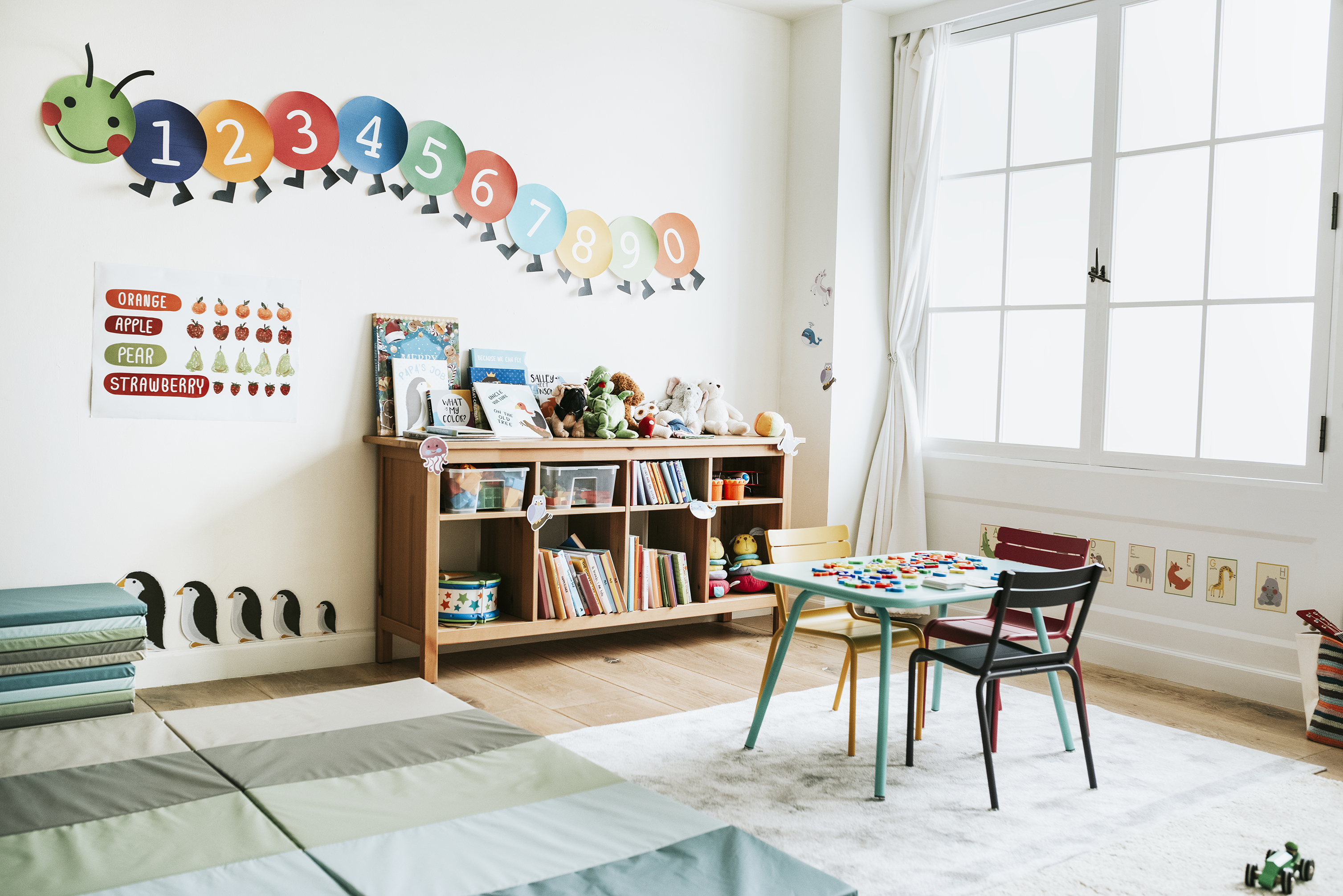 Schedule a FREE consultation
TODAY!
SALES
Off-market
properties
617-544-2107
realestate@redtreeboston.com
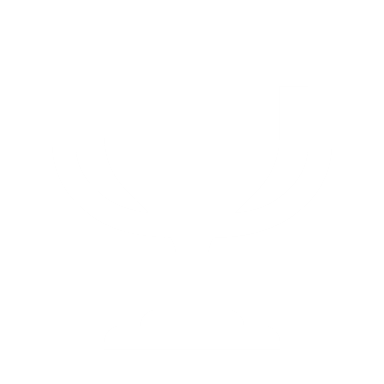 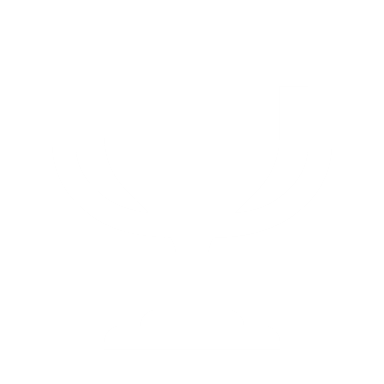 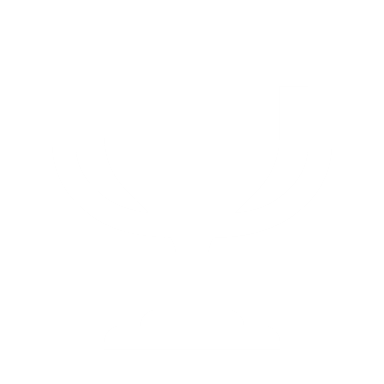 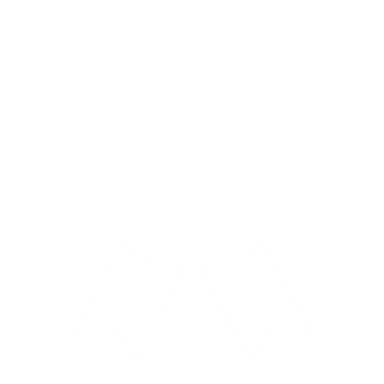 Can’t find what you’re looking for?
Leasing
RENTALS
2013
2016
2019
2021